Figure 3 The event rate time-scale distribution for several mass functions and cut-off masses. In all panels the ...
Mon Not R Astron Soc, Volume 423, Issue 2, June 2012, Pages 1856–1865, https://doi.org/10.1111/j.1365-2966.2012.21009.x
The content of this slide may be subject to copyright: please see the slide notes for details.
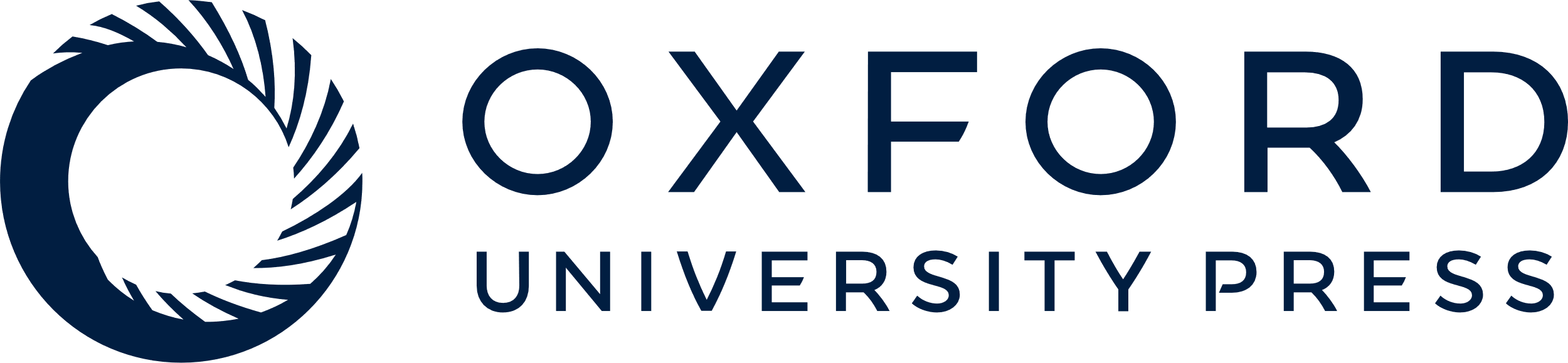 [Speaker Notes: Figure 3 The event rate time-scale distribution for several mass functions and cut-off masses. In all panels the solid, dotted and dashed curves assume mmin= 10−2, 10−5 and 10−8 M⊙, respectively. The slopes of the nomad mass function (αnm) are indicated in each of the panels.


Unless provided in the caption above, the following copyright applies to the content of this slide: © 2012 The Authors Monthly Notices of the Royal Astronomical Society © 2012 RAS]